Канада
Зміст
«Візитна картка»
  Склад території
  ЕГП країни
  Природні умови та ресурси
  Населення
  Господарство
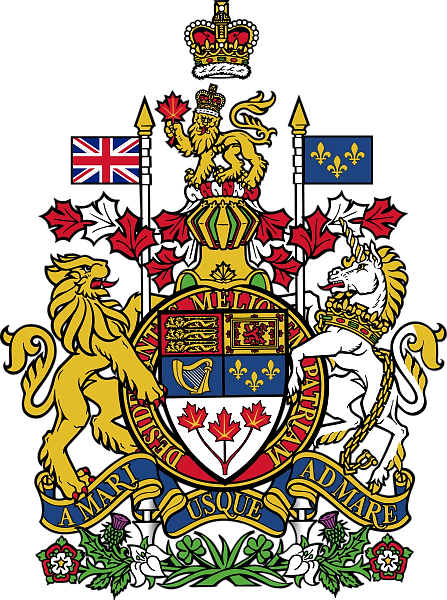 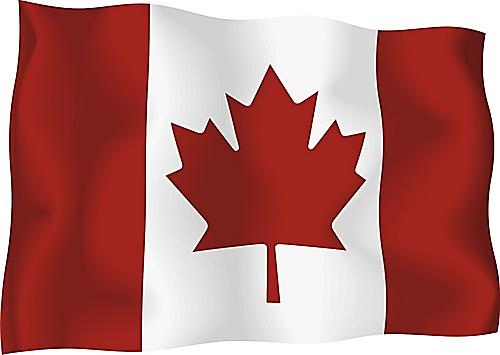 Прапор
Герб
«Візитна картка Канади»
Площа: 9,98 млн. кв. км.  
Населення: 33,5 млн. чол. (2009 р.)
Складається з трьох частин: Центральна, штат Аляска, штат Гаваї
Столиця: Оттава
Державний лад: країна у складі Співдружності (Британської), федерація
Склад території: 10 провінцій, 3 території
Офіційна мова: англійська, французька
Релігія: християнство (протестантизм, католицизм)
Грошова одиниця: канадський долар
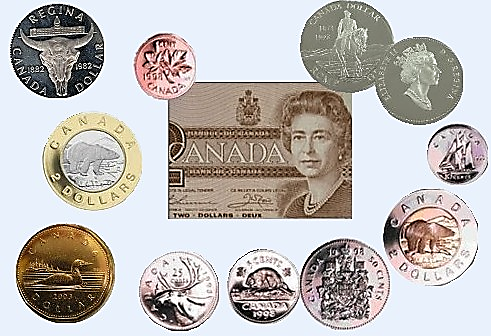 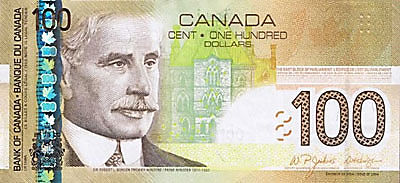 Склад території
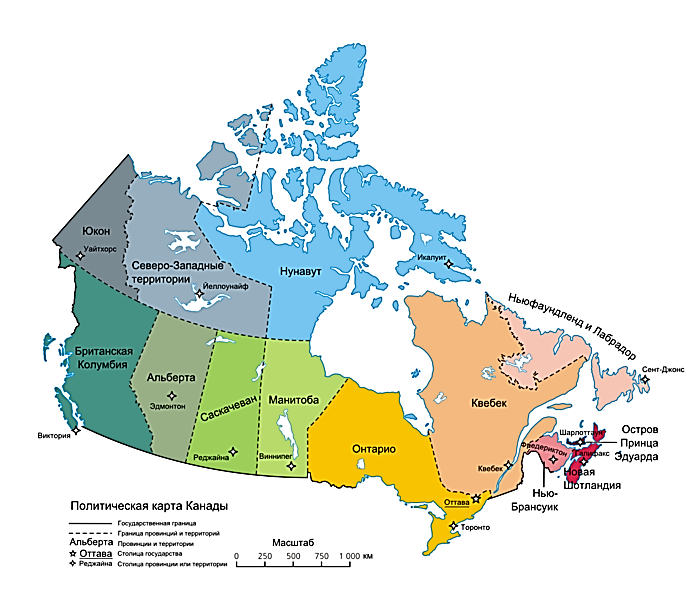 «ЕГП Канади»
Вихід до трьох океанів;
90% берегів не беруть участь в господарстві країни;
Порти Ванкувер, Монреаль;
Кордони з США – партнером НАТО;
Зв'язки через Великі озера та суходільними шляхами;
Економічні зв'язки з США.
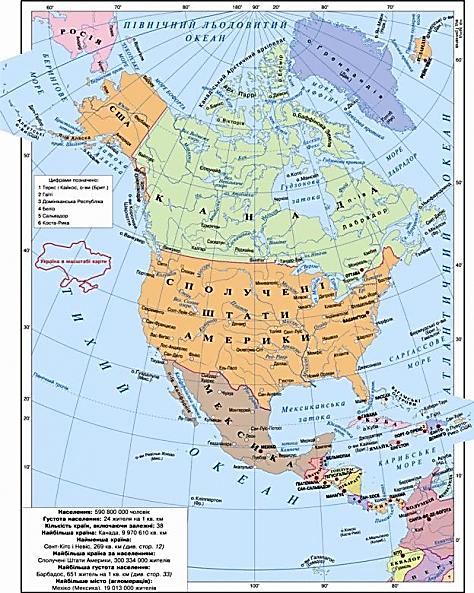 Природні умови та ресурси
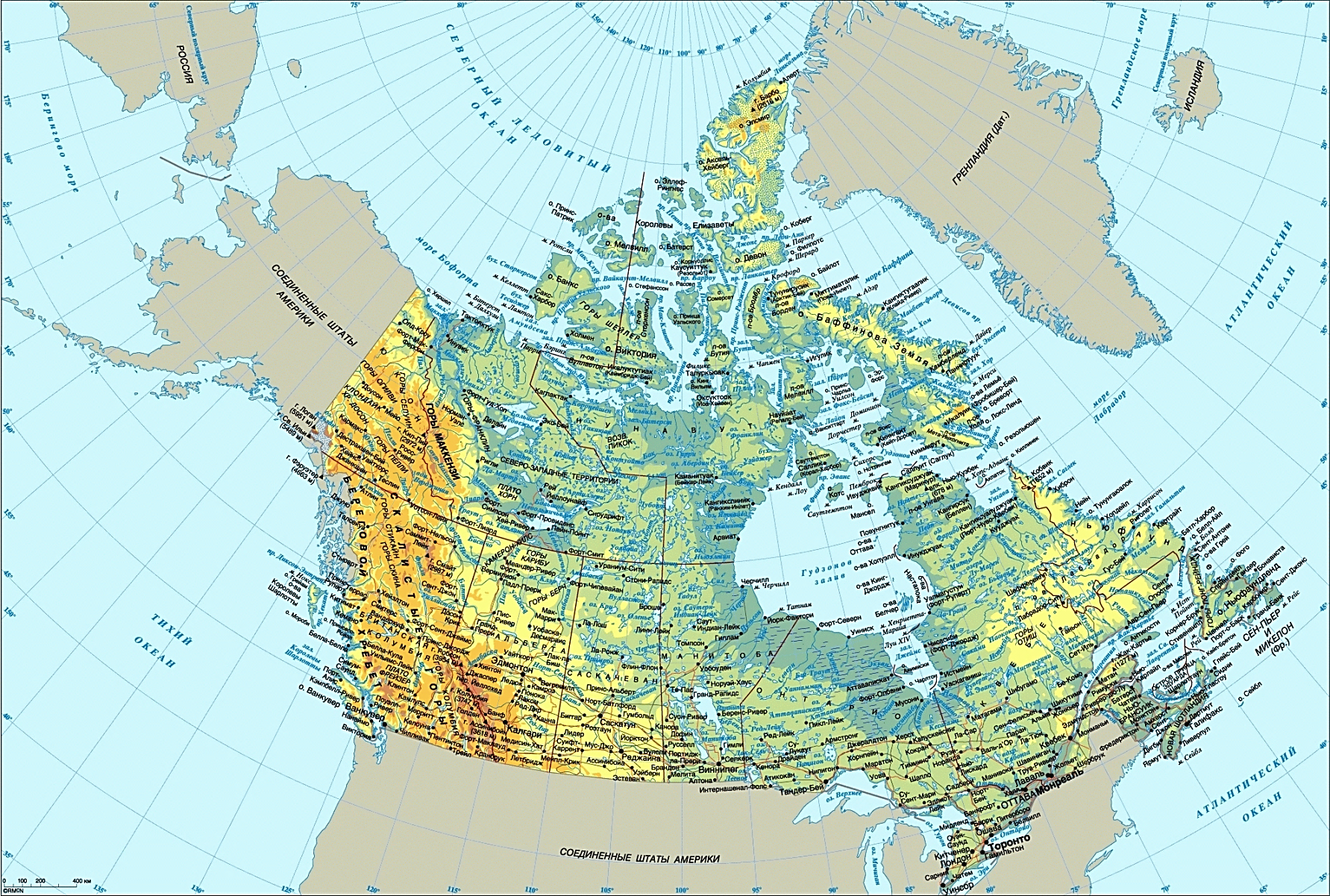 Лаврентійська височина займає ½ площі держави, внутрішні рівнини використовуються і с/г (75% ріллі).
	Гори: Кордильєри, Аппалачі.
Природні умови та ресурси
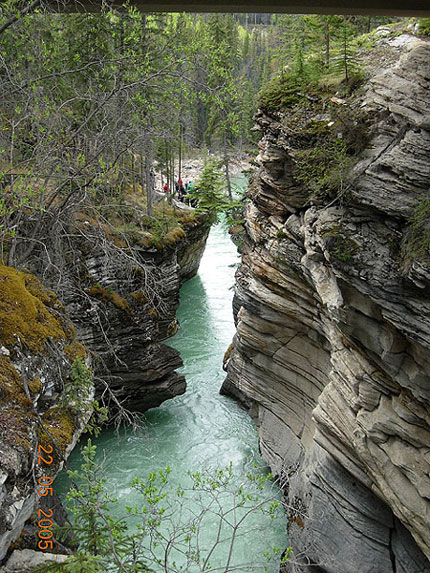 Скелясті гори
Природні умови та ресурси
Клімат: арктичний пояс; субарктичний пояс, помірний пояс поділяється на три кліматичних області: морського типу клімату, континентального та мусонного.
 Водні: річки: Маккензі, Св. Лаврентія, Атабаска, Нельсон; річки Лабрадору та Кордильєр (енергія); озера.
Ґрунти:  чорноземи, бурі і сірі лісові.
Лісові: 1/2 площі країни.
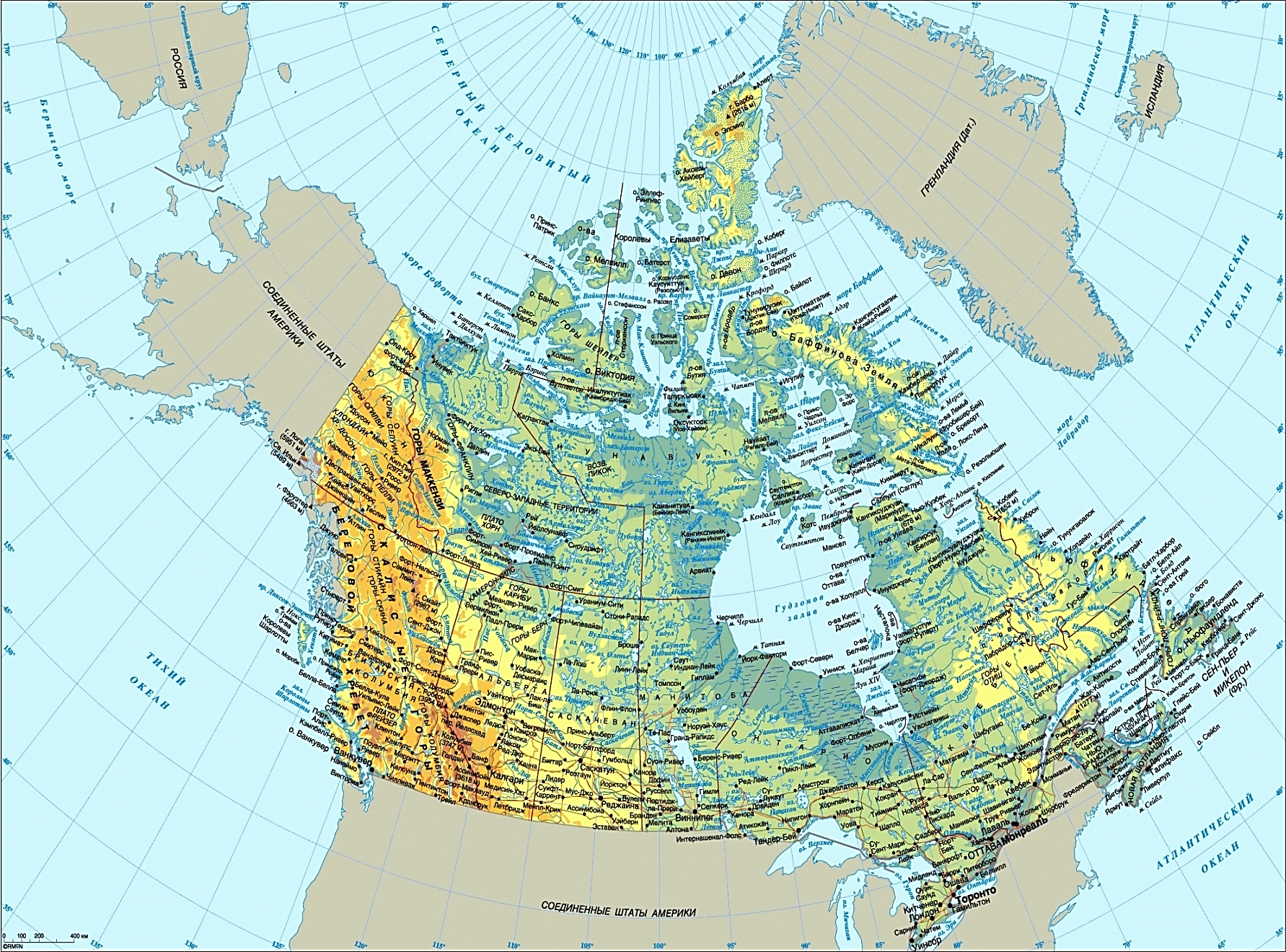 Природні умови та ресурси
Ніагарський водоспад
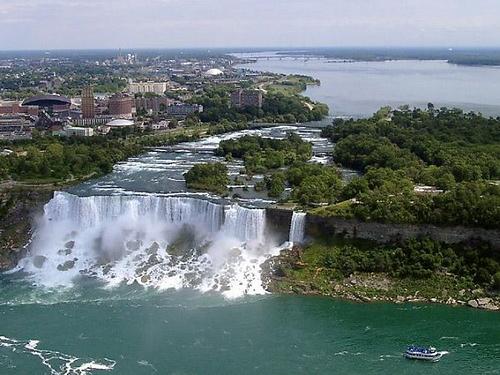 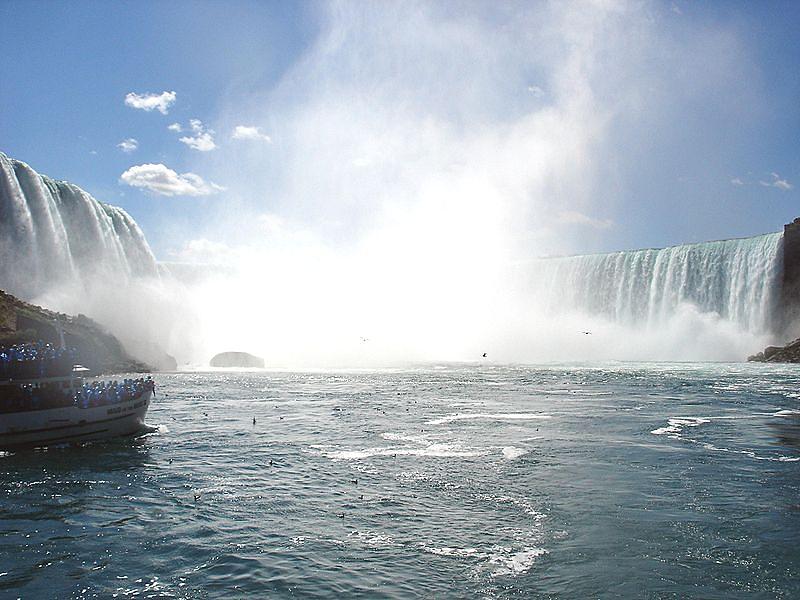 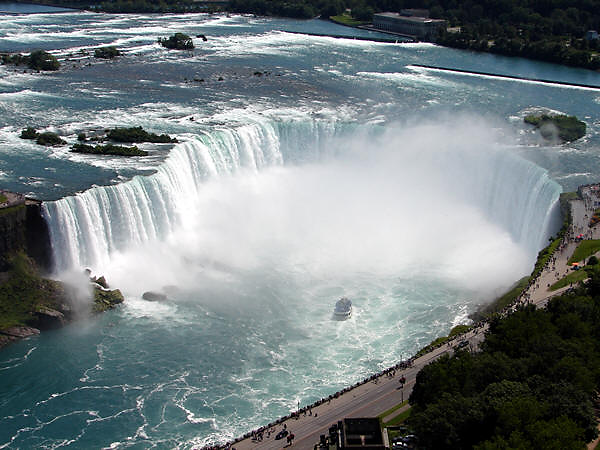 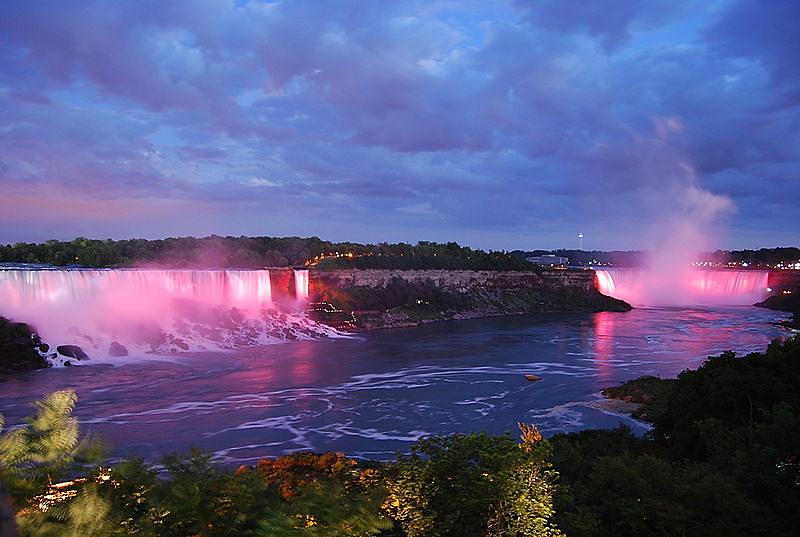 Природні умови та ресурси
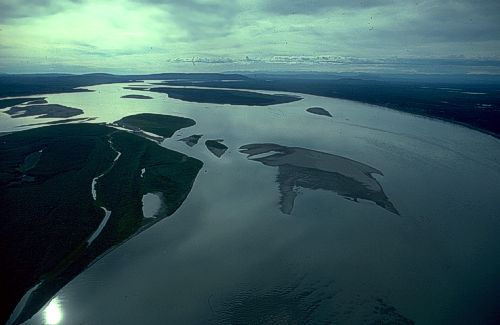 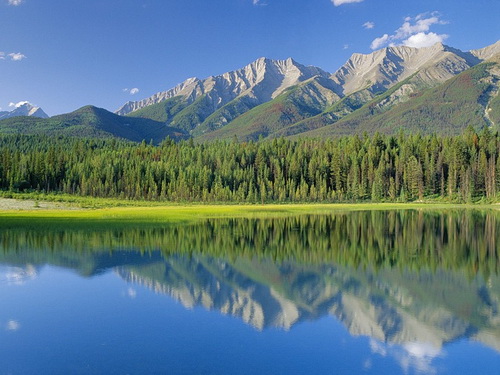 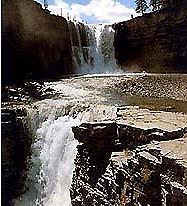 Маккензі
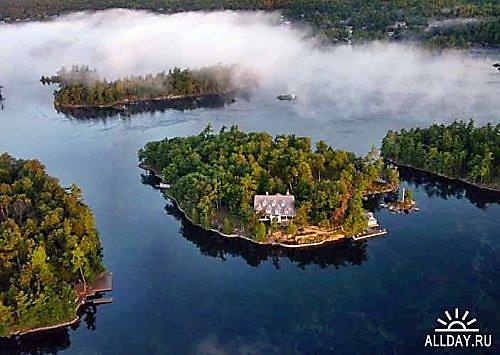 Русло річки Святого Лаврентія
Природні умови та ресурси
Корисні копалини:
Паливні: нафта, газ – Зх.-Канадський басейн; кам'яне вугілля (90% - зх., 10% - сх.).

Рудні:  залізна руда – Лабрадор; поліметалеві руди – Центральні провінції, Британська Колумбія; нікелеві руди – Садбері, Томпсон; золото та алюмінієві руди – Приозер’я; срібні руди – Юкон.

Нерудні: калійні солі – Саскачеван, Квебек.
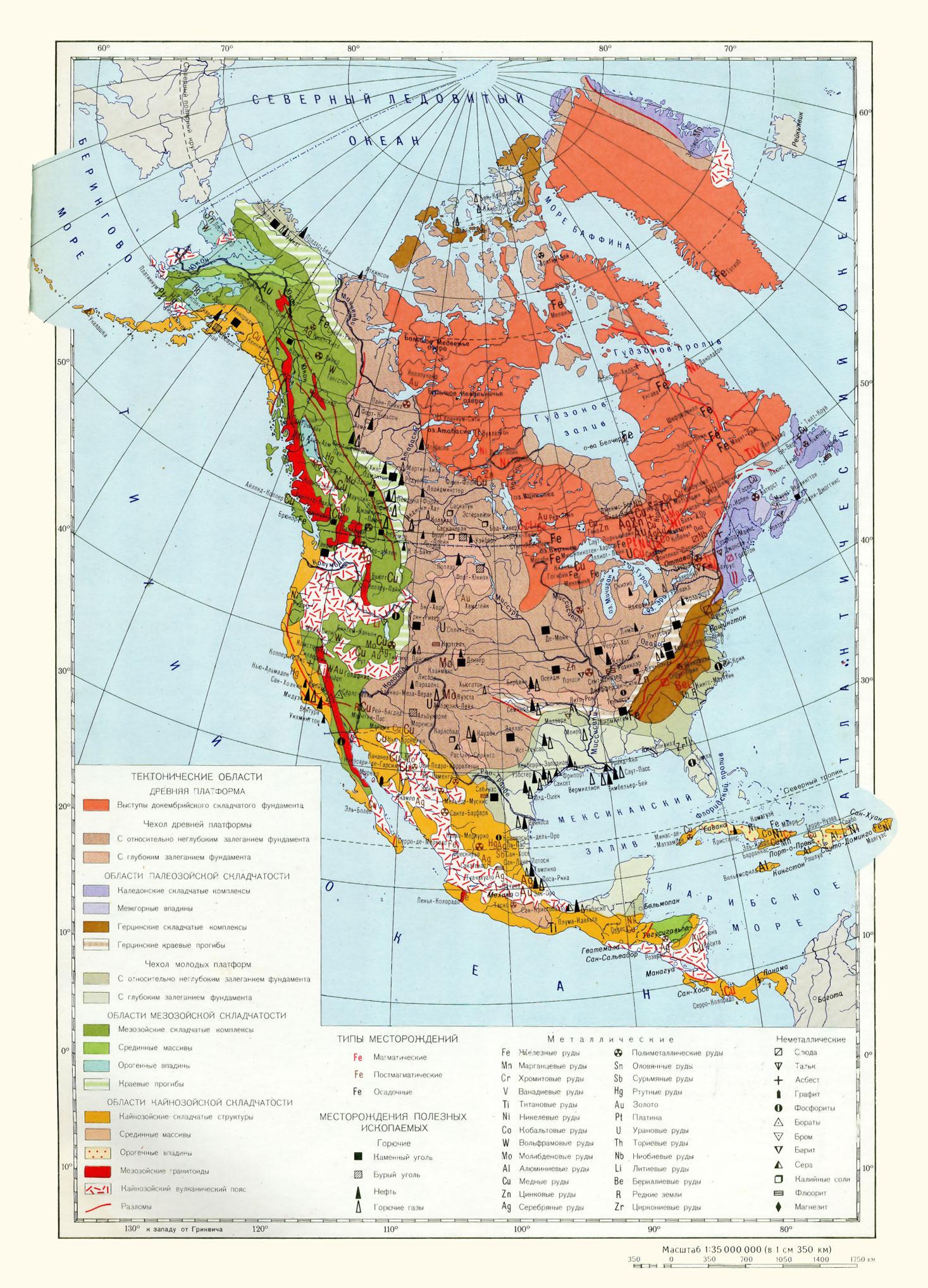 Населення
І тип відтворення; 
Природний приріст –  4;
Додатне сальдо міграції: з Європи – 40%; з Азії – 30%; з Латинською Америки – 10%; 
Двонаціональна країна: англоканадці – 45%; франкоканадці – 30%.;
Релігія – християнство (католики – 47%; протестанти – 41%);
Середня густота населення – 3,1 чол. на км., 90% вздовж межі з США;
Рівень урбанізації – 77%;
Міста-мільйонери – Торонто, Монреаль, Ванкувер; найбільші міста – Оттава, Квебек, Вінніпег, Едмонтон, Калгарі, Гамільтон.
Офіційні мови – англійська та французька.
Населення
Трудові ресурси.
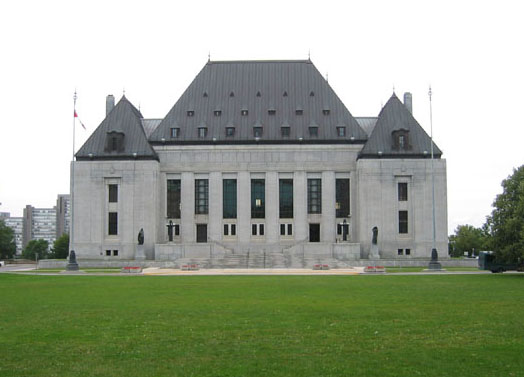 Оттава
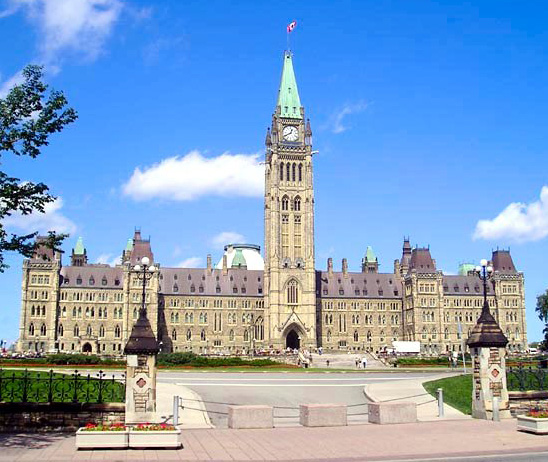 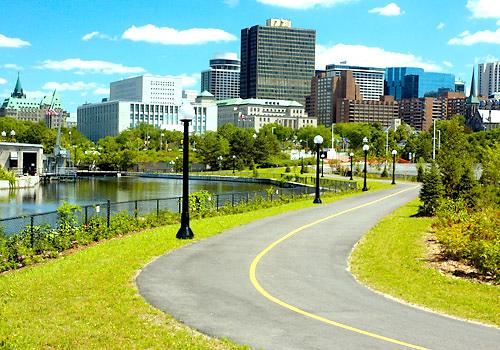 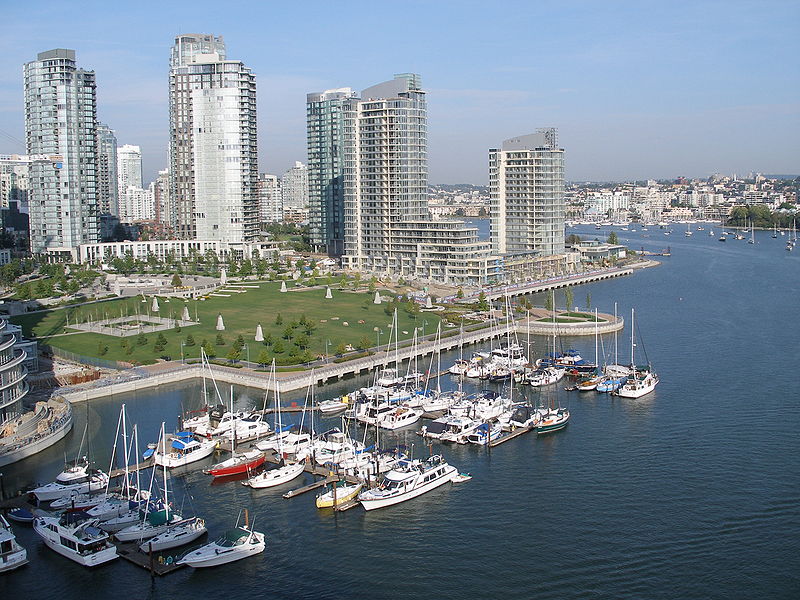 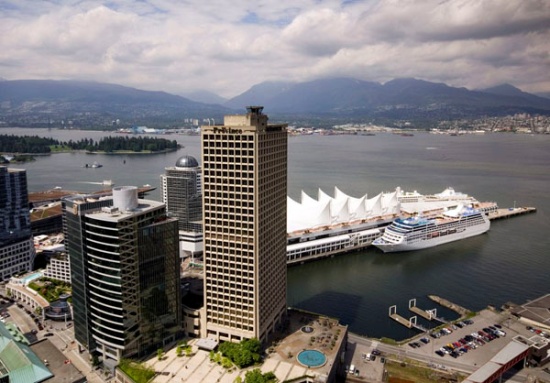 Ванкувер
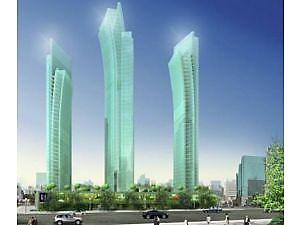 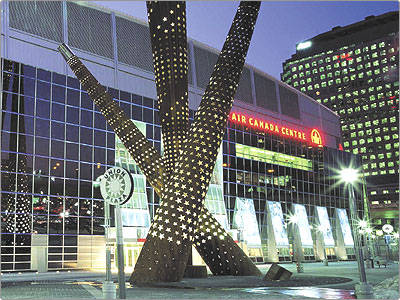 Торонто
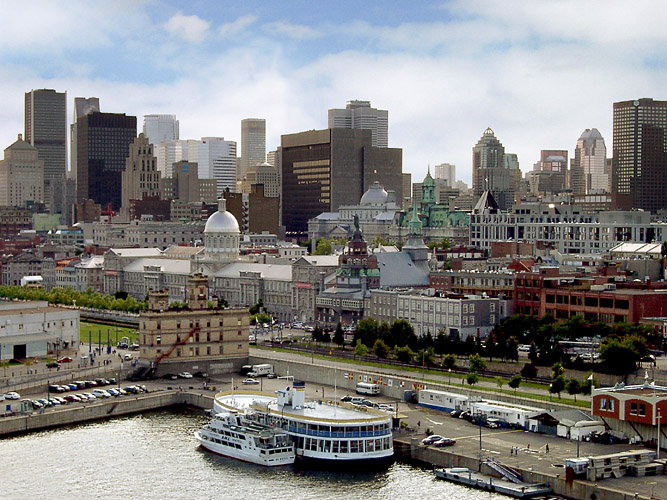 Монреаль
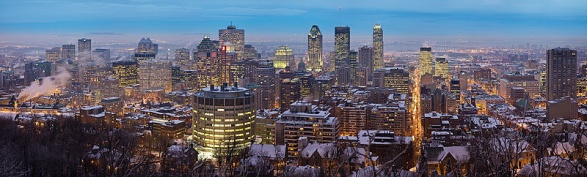 Господарство
Індустріально-аграрна країна;
Подвійний характер економіки:
Високі прибутки;
Сировинна спеціалізація
3. Швидкий економічний злет у ХХ ст..
4. Економічно високорозвинена держава, країна «Великої вісімки».
Промисловість
Промисловість
Сільське господарство
Рослинництво: пшениця (Степові провінції), зернові культури (Південь Центральних провінцій), картопля (острів Принці Едуарда), садівництво (район Монреаль, Нова Шотландія).
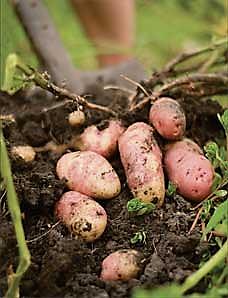 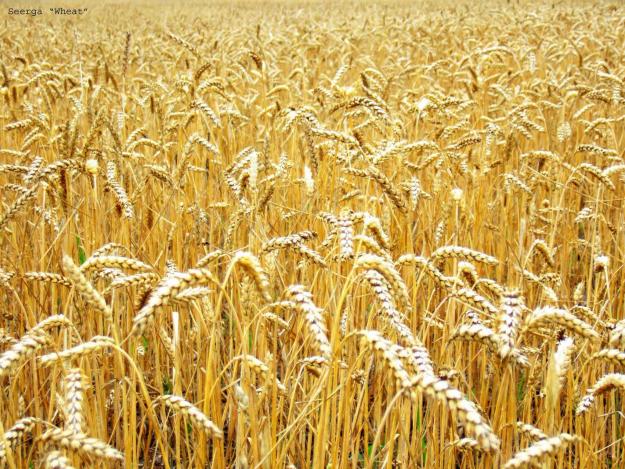 Сільське господарство
2. Тваринництво: м’ясо-вовняне скотарство (Степові провінції), молочне скотарство, свинарство, птахівництво (Південь Центральних провінцій).
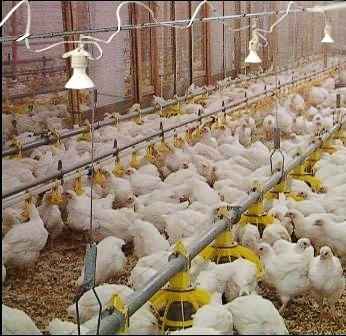 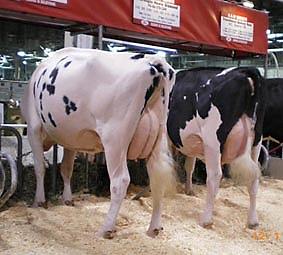 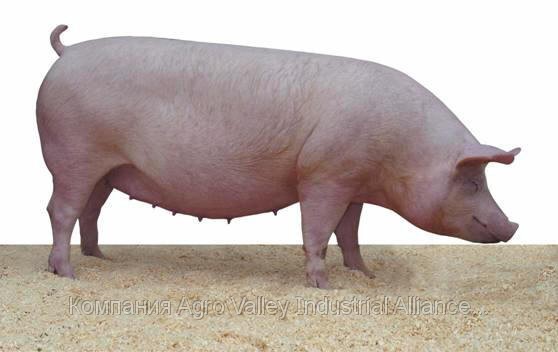 Сільське господарство
3. Рибальство: морожена риба, консерви (Атлантичні провінції, Британська Колумбія)
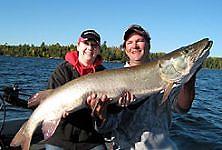 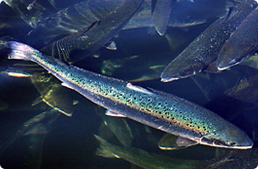 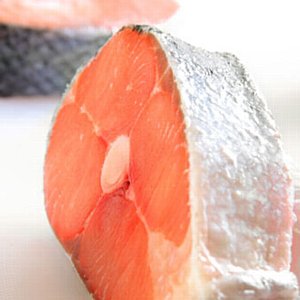 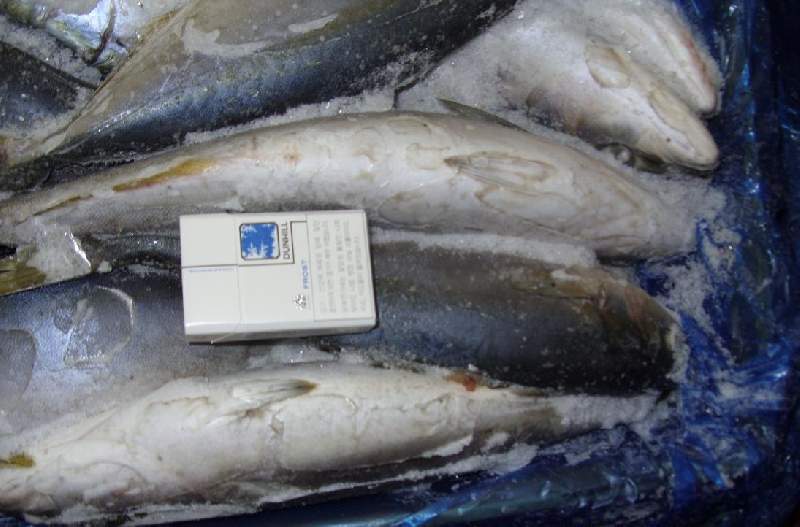 Зовнішня торгівля
Дякую за увагу!
Виконала: Руденко М.О.